Week 1
QSR
Smart POS Exception Reporting

Business Insights

Drive-thru
Week 2
Retail
Cloud VMS & Extended Storage

Smart POS Exception Reporting

Business Insights
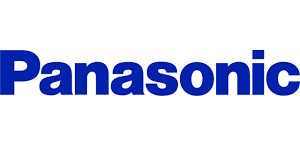 +
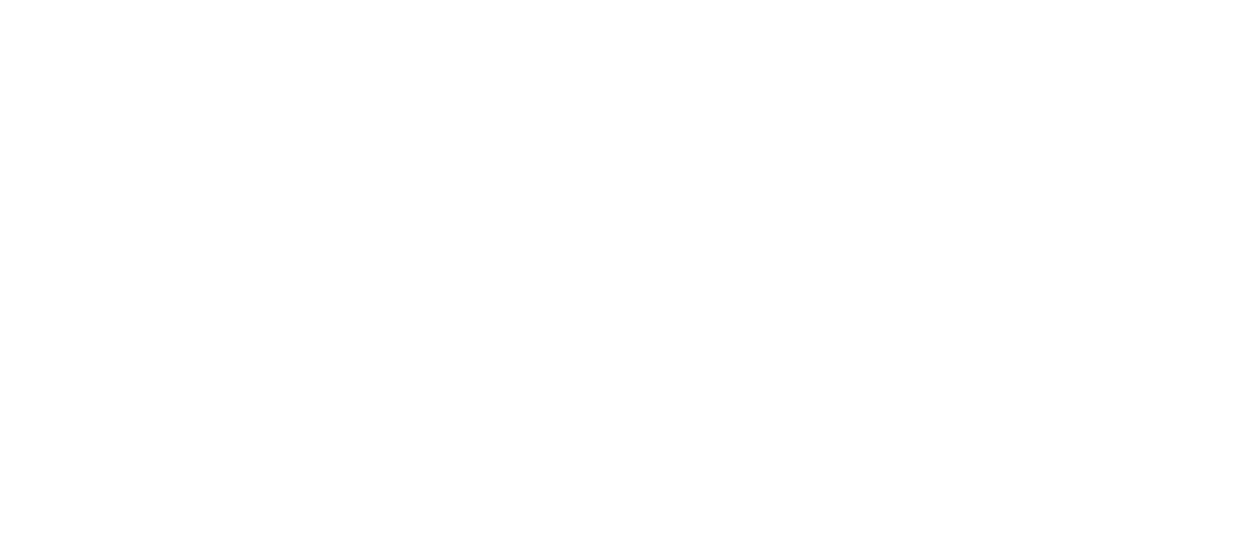 Training Series
Week 4
C-Stores & Carwash 
Incident Reporting & Cloud StoragePOS Reporting & Business Insights
Week 3
Grocery 
Smart POS Exception Reporting + Integrated VMS
Business Insights & Encrypted Video Download
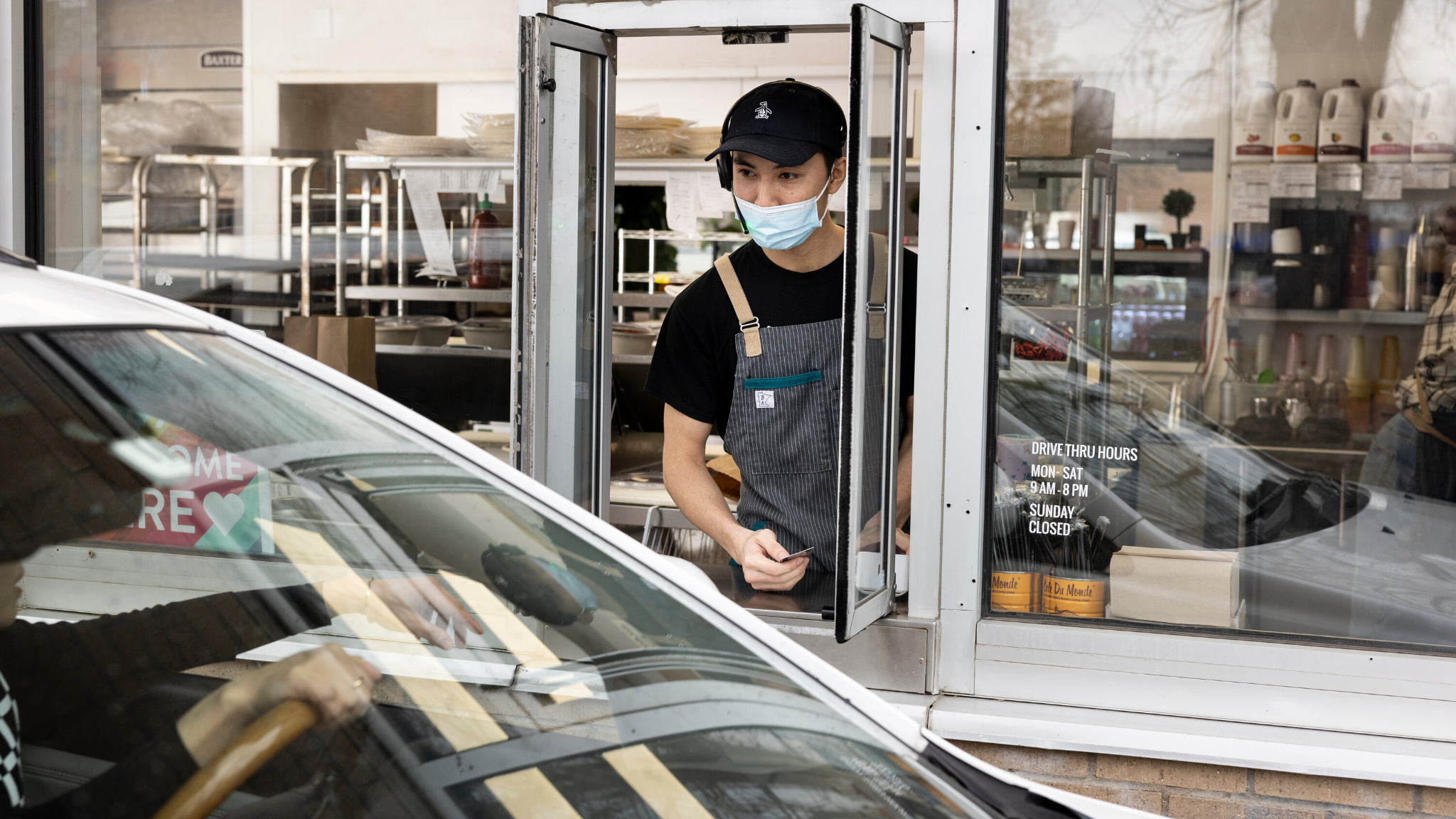 Drive- thru Insights for QSRs
Driving Profitability
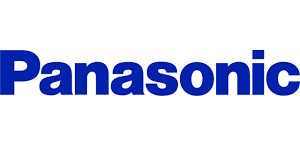 Business Drivers
High Level Solution,  Architecture & Use Cases
Drive-thru timer demo
Case Study
Competition & Cost Comparison
Sales Summary:  Buyers & Pitch
FAQs
+
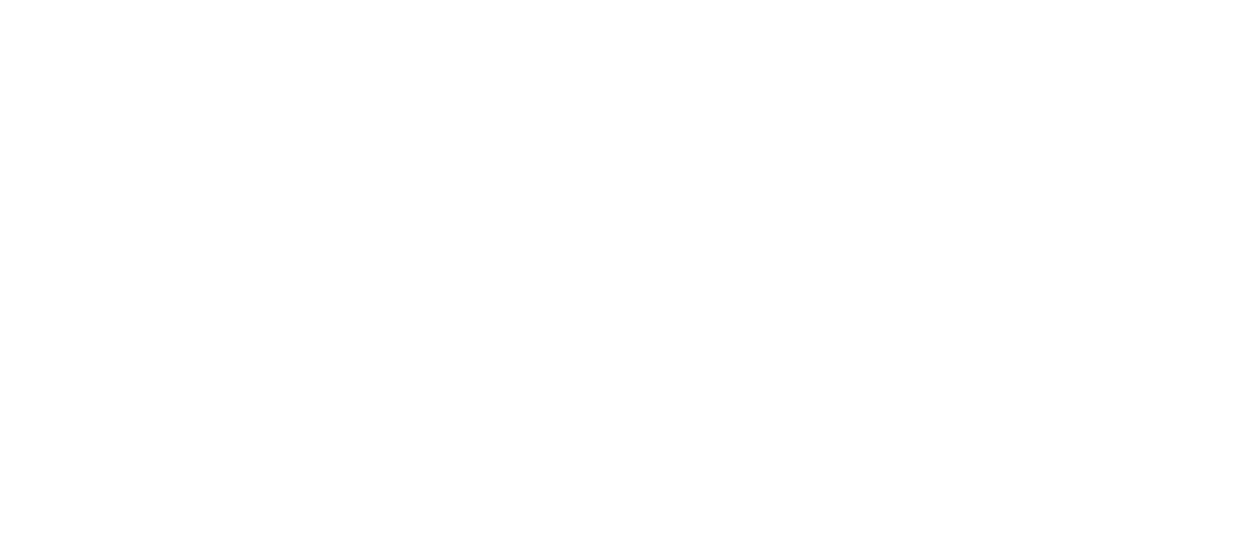 Training Agenda
Business Drivers for QSR Segment
Revenue
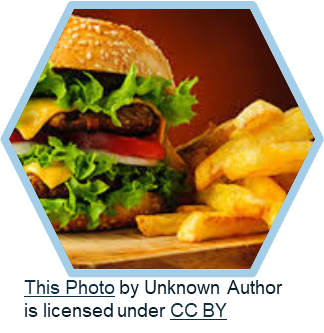 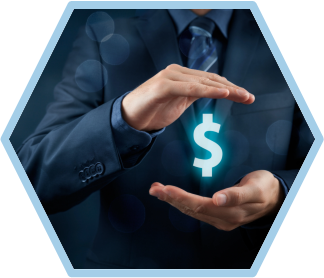 Labor
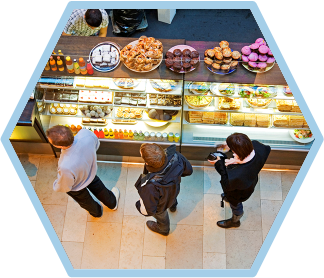 Food and Paper cost
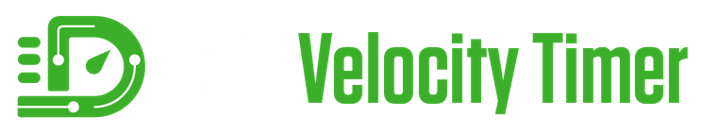 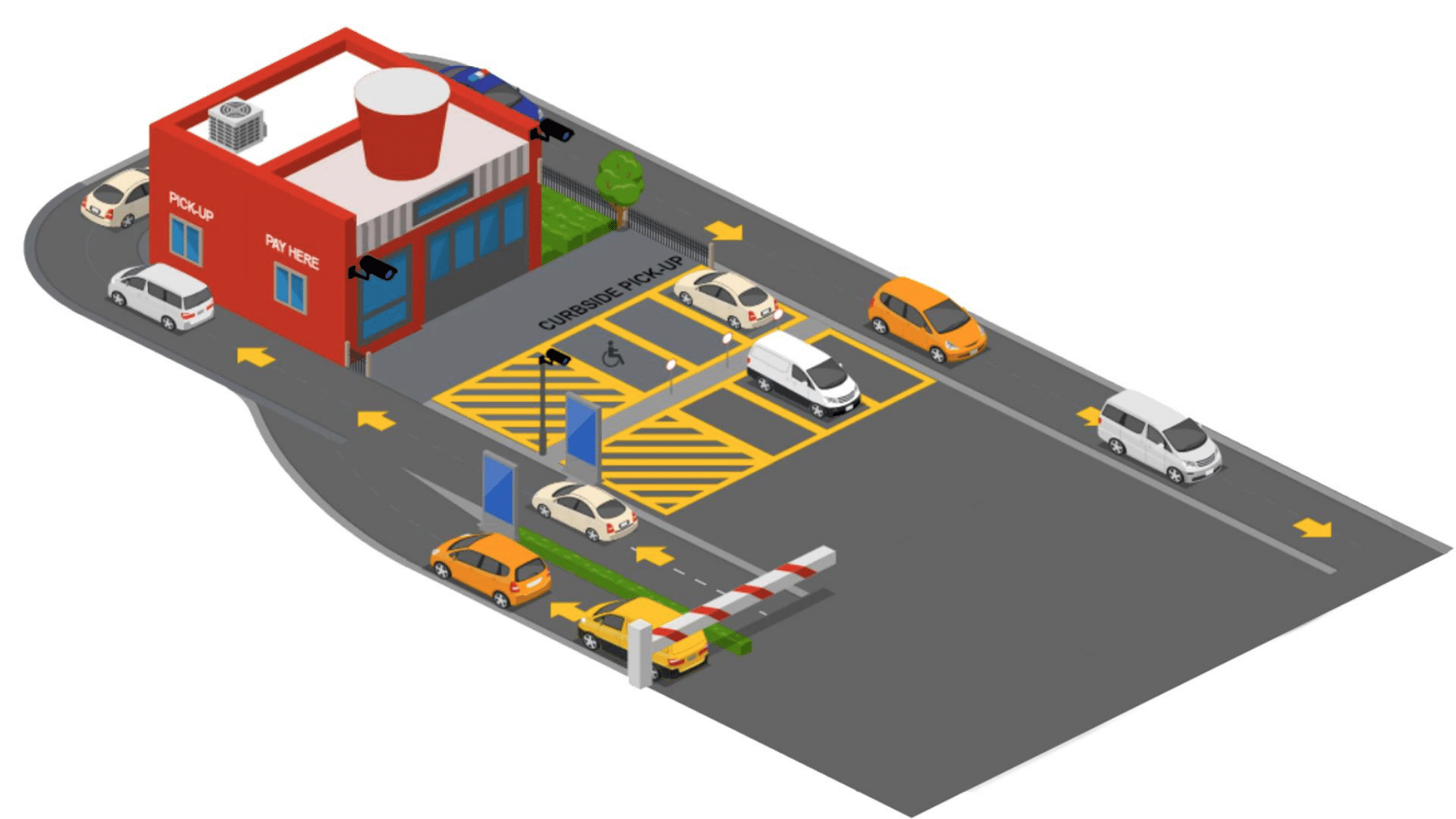 High Level Solution Diagram - Velocity Timer
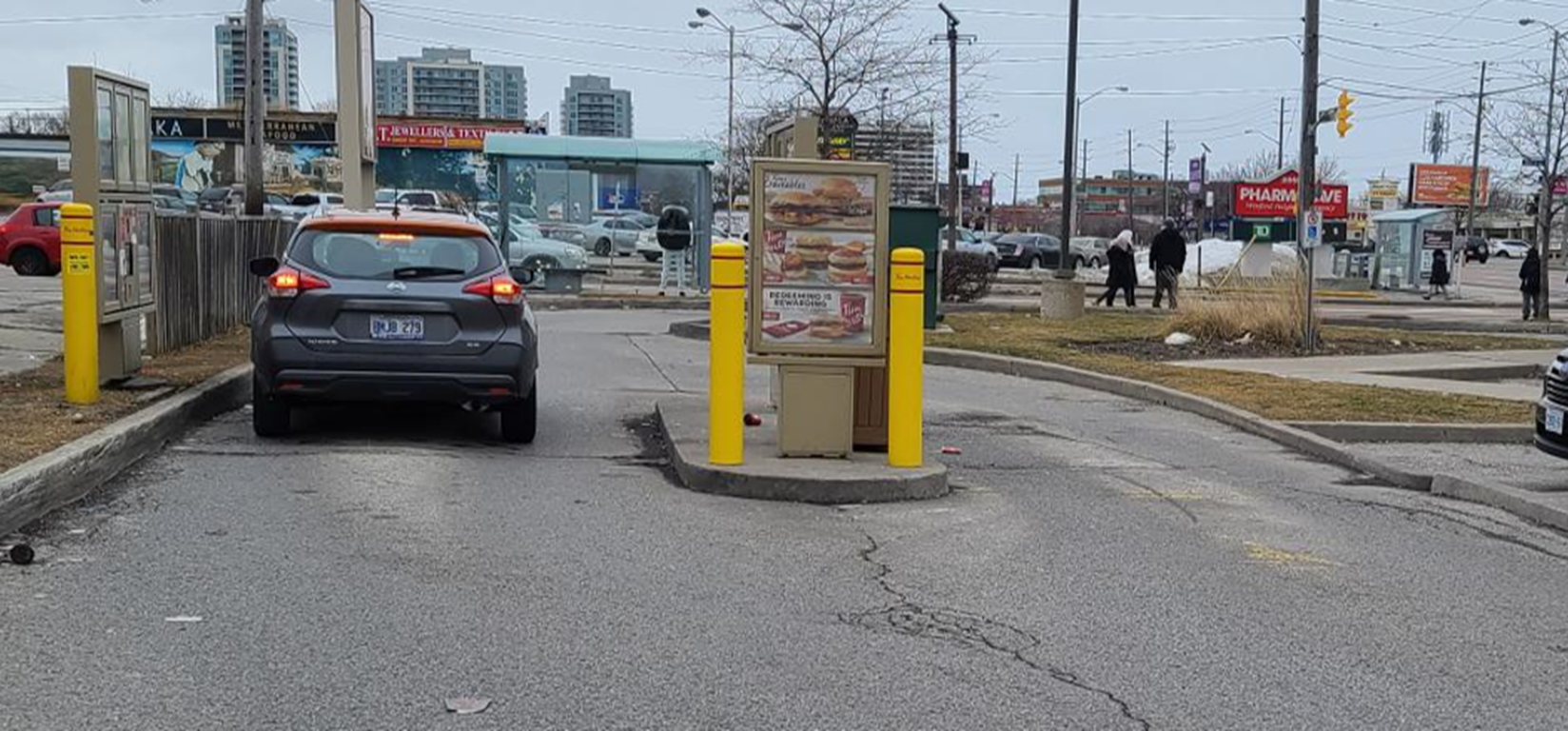 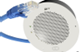 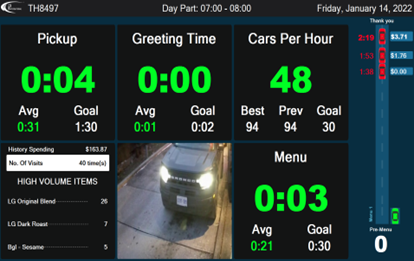 IP speakers & PVM
Ground loop
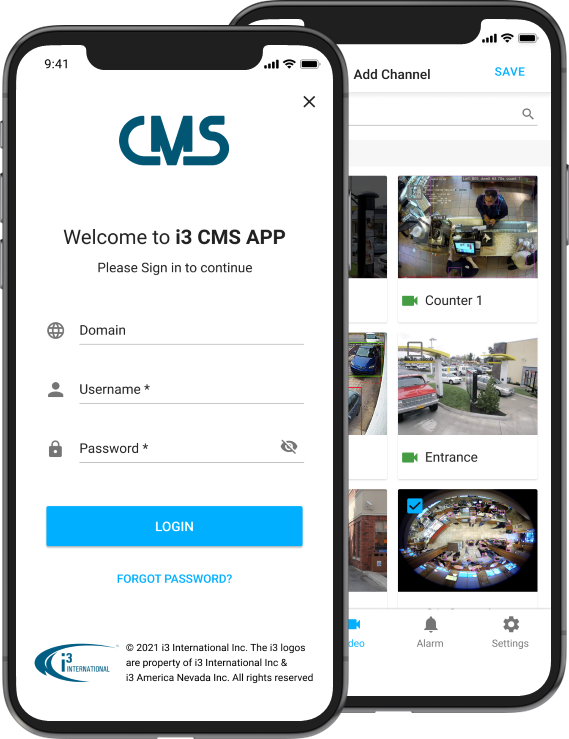 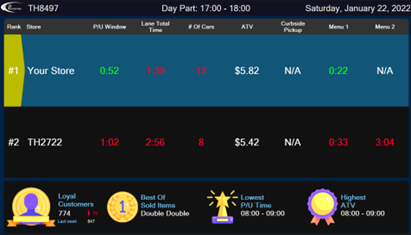 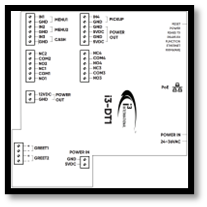 Media Server
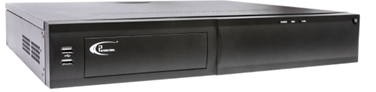 Velocity hardware
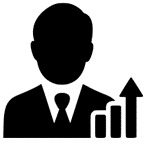 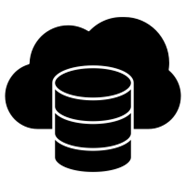 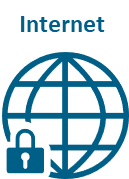 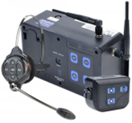 Wireless Headset
CMS
Customer
[Speaker Notes: Analytics on the media server - there is a powerful graphics card - Can analyze data real time on site but extra cost - real -time]
“HME is estimated to have  +80% of the drive thru timer market for the QSR segment”
Business Drivers for Drive-Thru
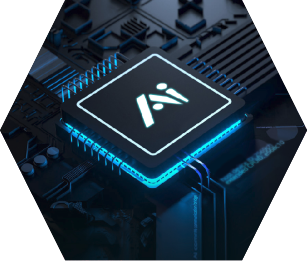 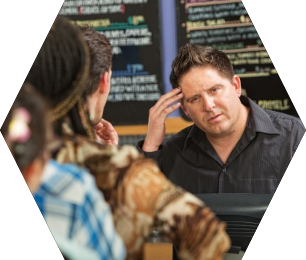 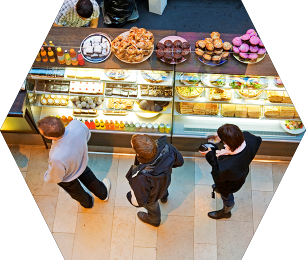 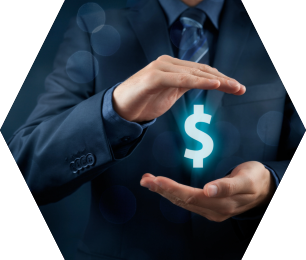 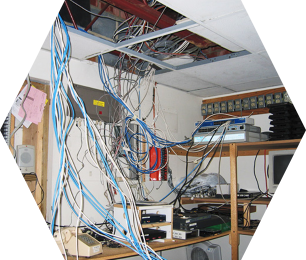 Analog Platform
User Frustration
No Ai or machine learning
Inside service time
Cost savings
Drive-thru  technology has not been improved for the past 20 years
Current drive-thru systems can not address new drive-thru concepts, be manipulated & is often not integrated to video or POS
Most drive-thru platform offers no Ai or machine learning to help operators gain deeper insight into their operation & customers
There are currently no cost-effective solutions to measure speed of service for the inside of the store or at curbside
There is a substantial opportunity to reduce cost for the operator while greatly enhancing drive-thru  solutions
Velocity Timer
The Velocity drive-thru timer is the only timer that enables operators to dramatically improve their speed of service metrics at the drive-thru, curbside and front cash register.
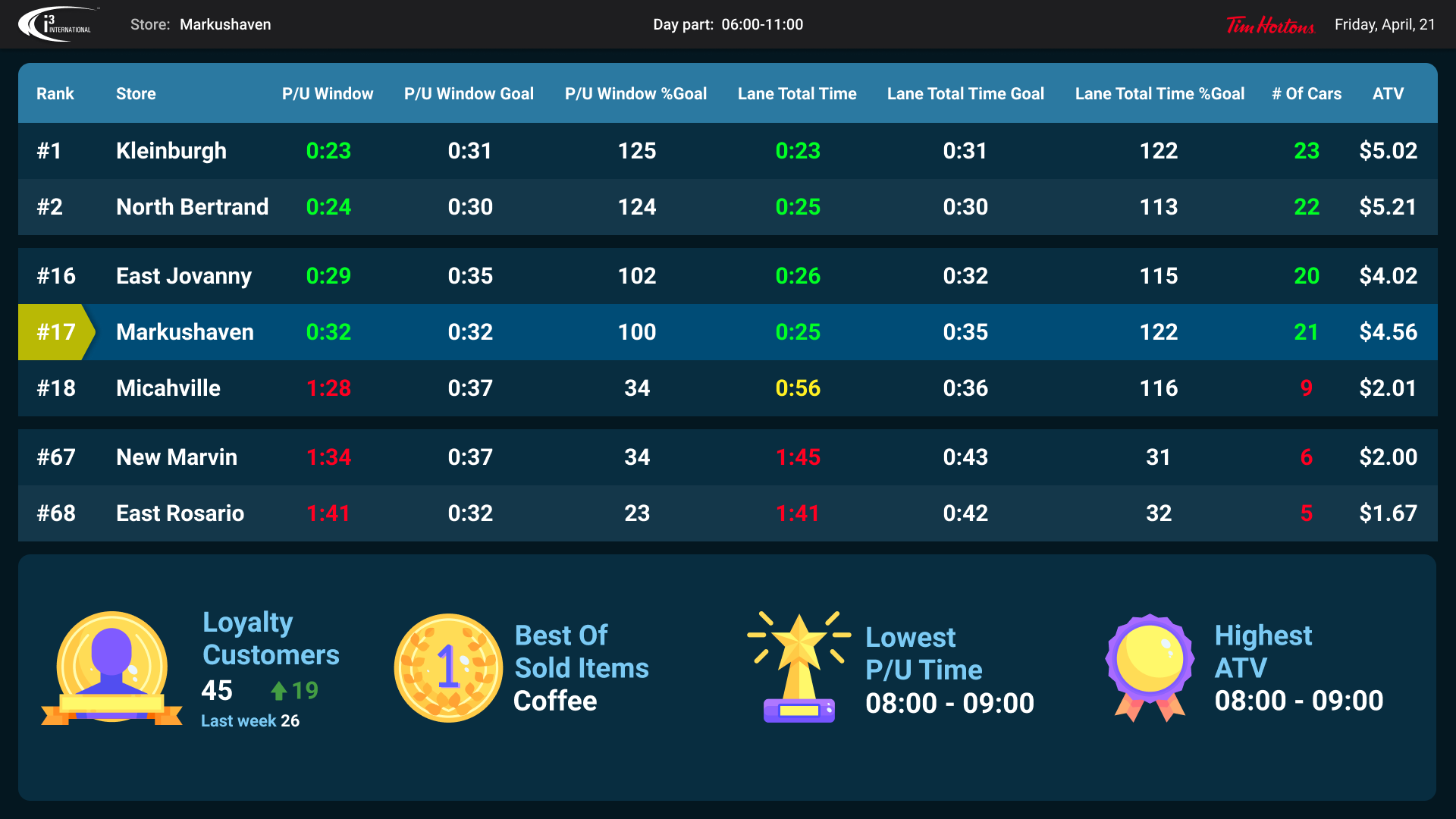 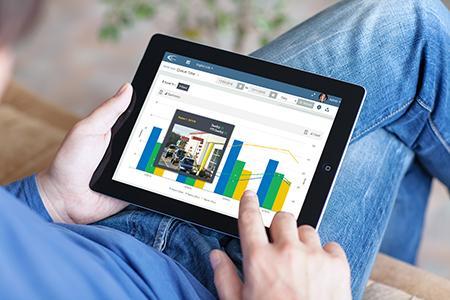 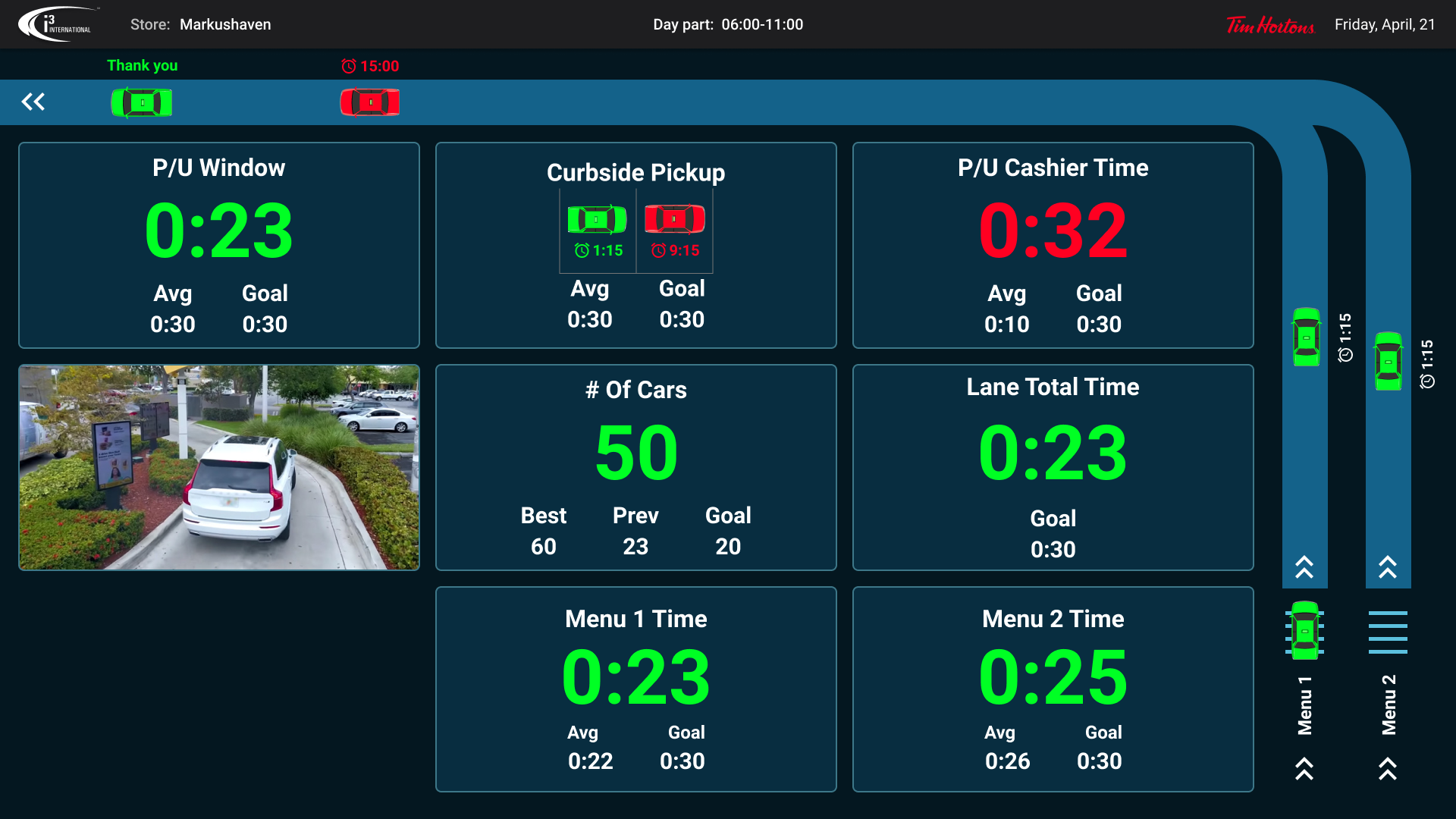 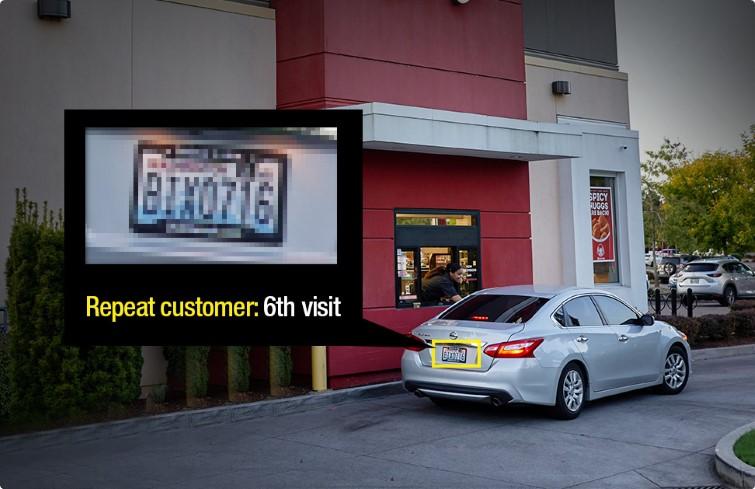 Integrated platform
Leaderboard, gamification & upselling
AI Engine
Enhanced reporting tools
Most advanced drive-thru system that can be integrated into your video and POS system in real-time
i3’s integrated platform allows the operator to make informed decisions to help increase their revenue & store performance
i3’s Ai engine can help operators measure inside/outside speed of service and repeat customers
Supports real-time data output such as leader board, gamification & upselling to keep  QSR staff engaged and motivated
Velocity Timer: complete speed of service in all areas of the store
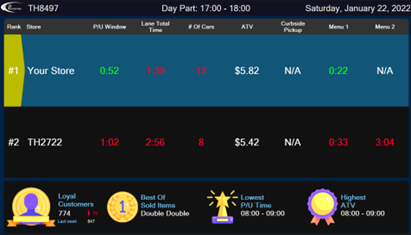 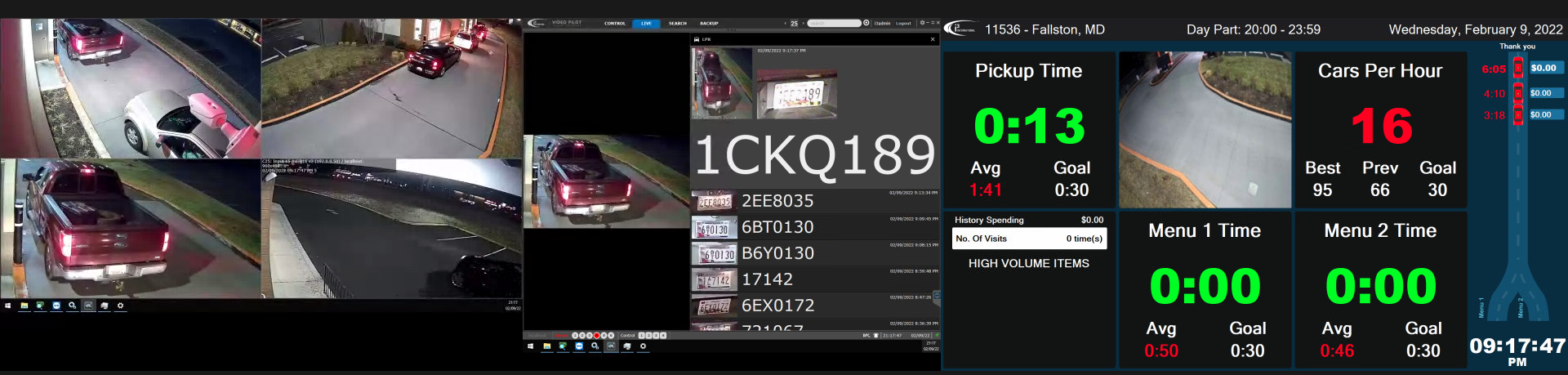 Platform Demo
Works with current site infrastructure (bolt on)
Tamper proof
Supports video playback
Supports POS integration
Supports Video AI
Supports License Plate Recognition (LPR) to track repeat customers
Remote access and diagnostics
Enterprise system management 
Power reports on mobile devices
Benefits
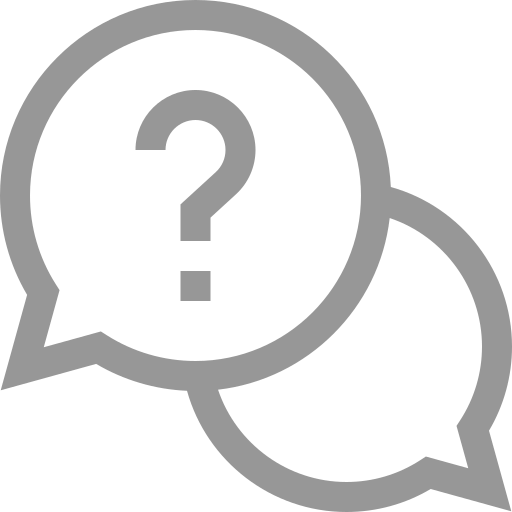 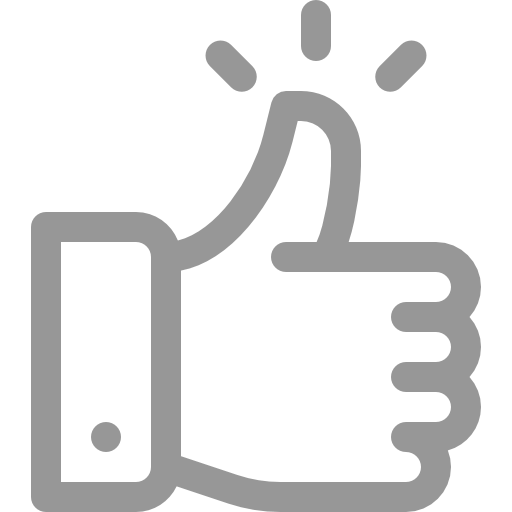 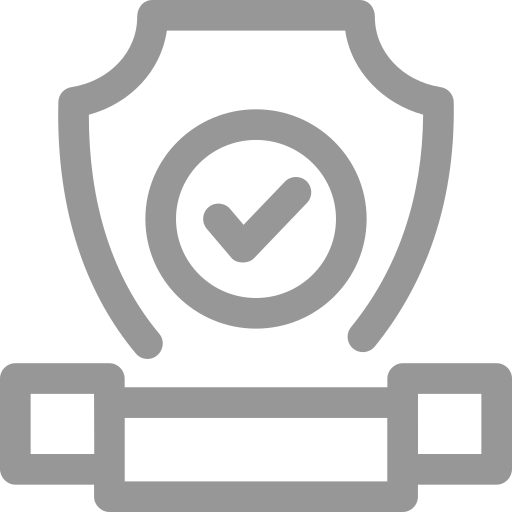 Online diagnostic
Price guarantee
Life-time warranty & updates
i3 can help deliver real-time support to the operator and business through online diagnostics tools to ensure uptime
i3’s price match guarantee ensures that the most advanced drive thru timer is also the most affordable
Any Velocity timer connected to i3’s CMS with cloud video will have full coverage from manufacturer defects for the lifetime of the contract
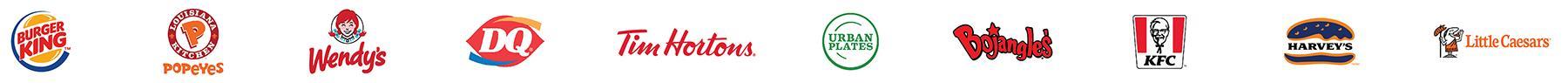 Competitive Cost Comparison
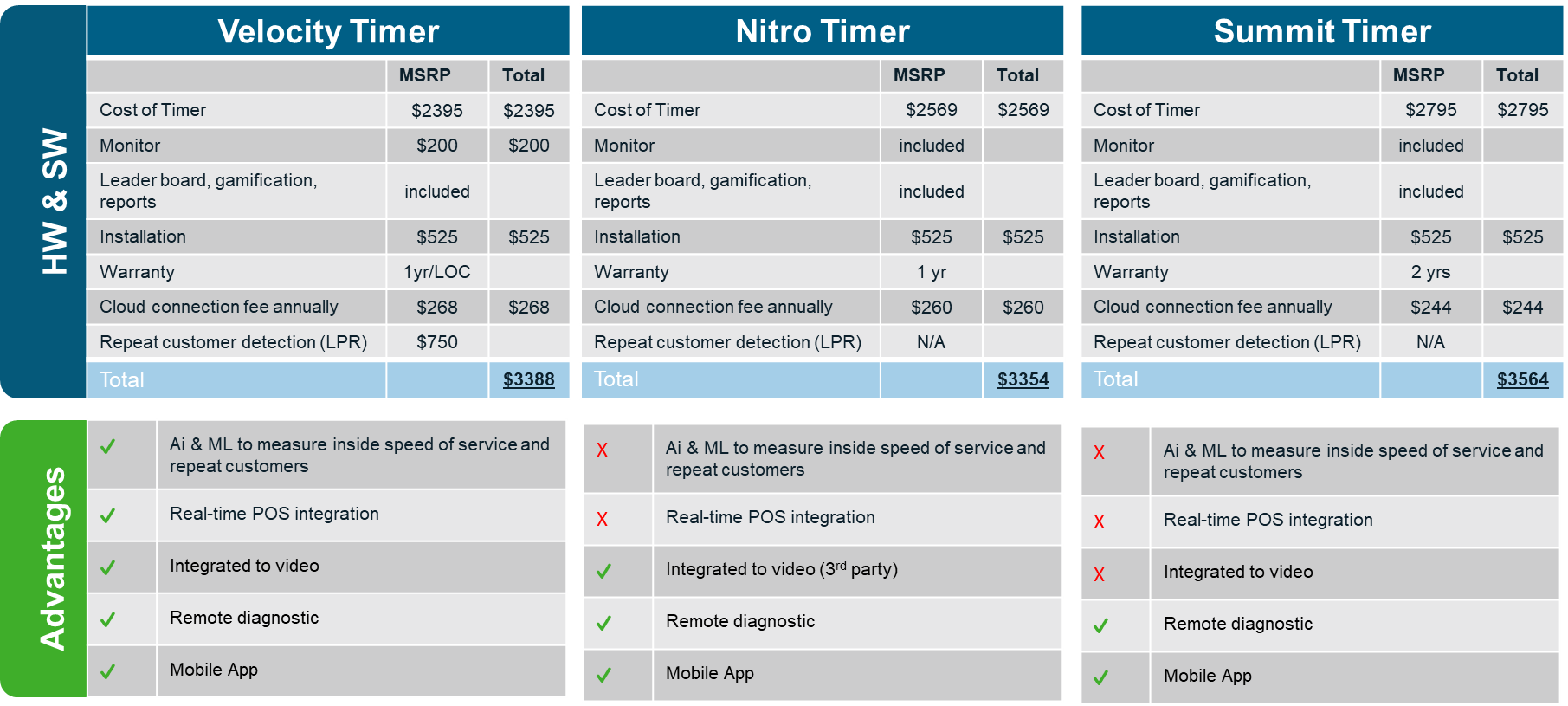 Complete QSR integration project!
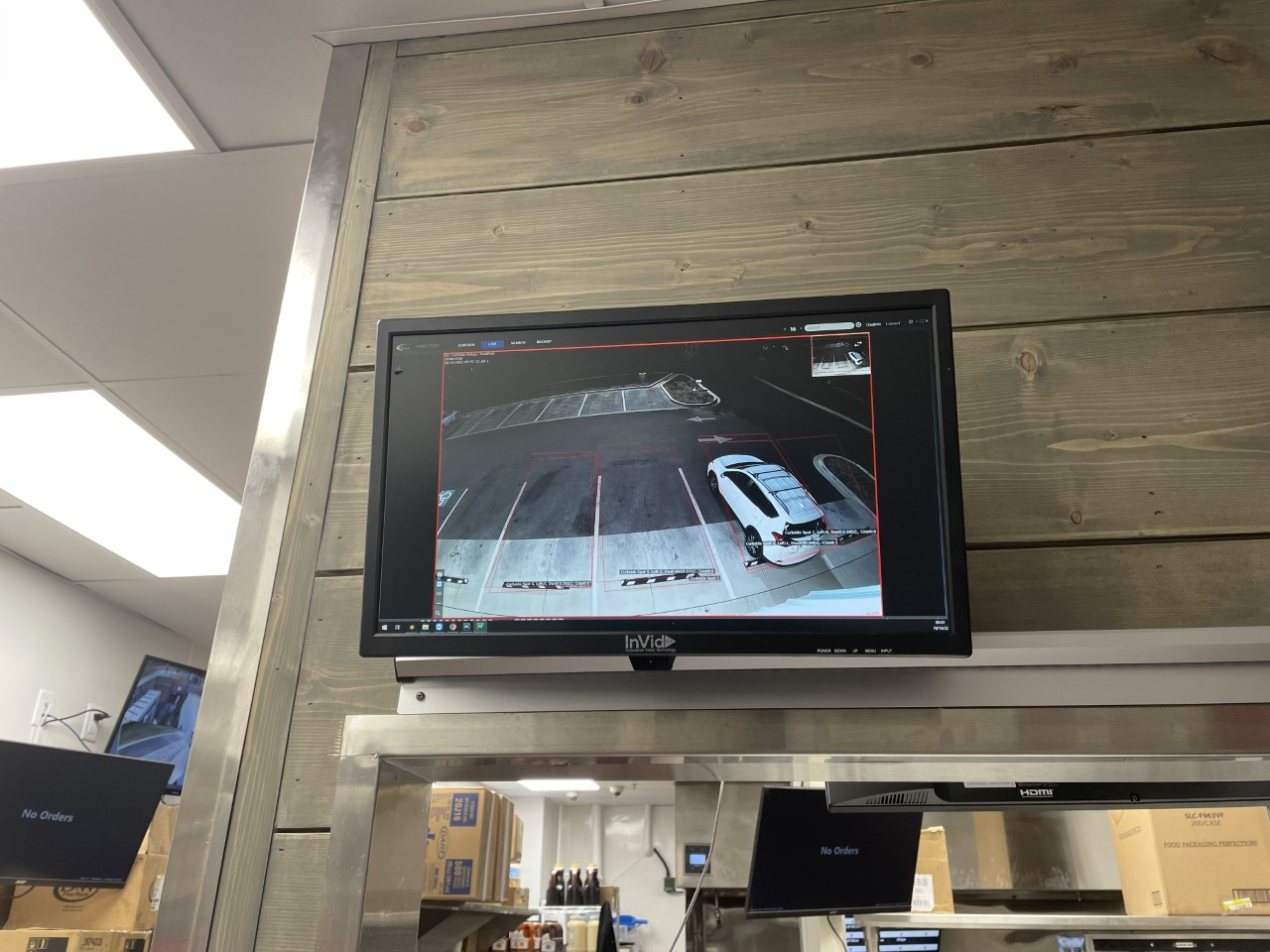 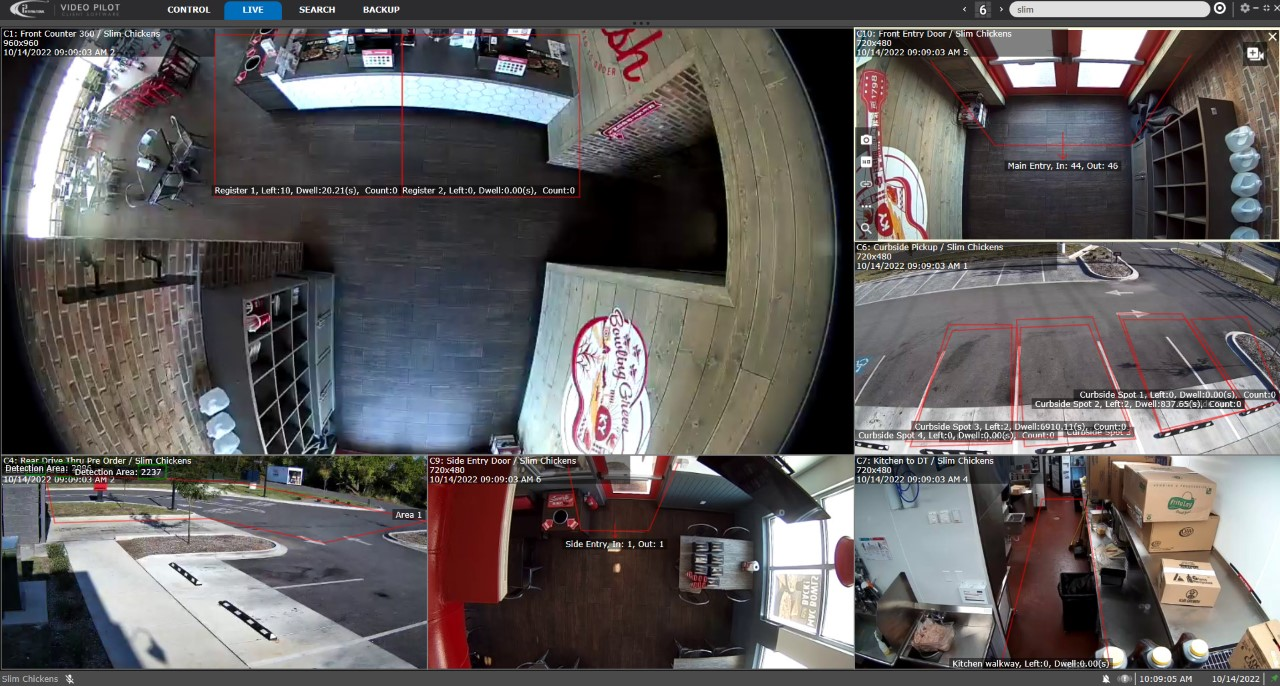 Curbside
Front & back of house
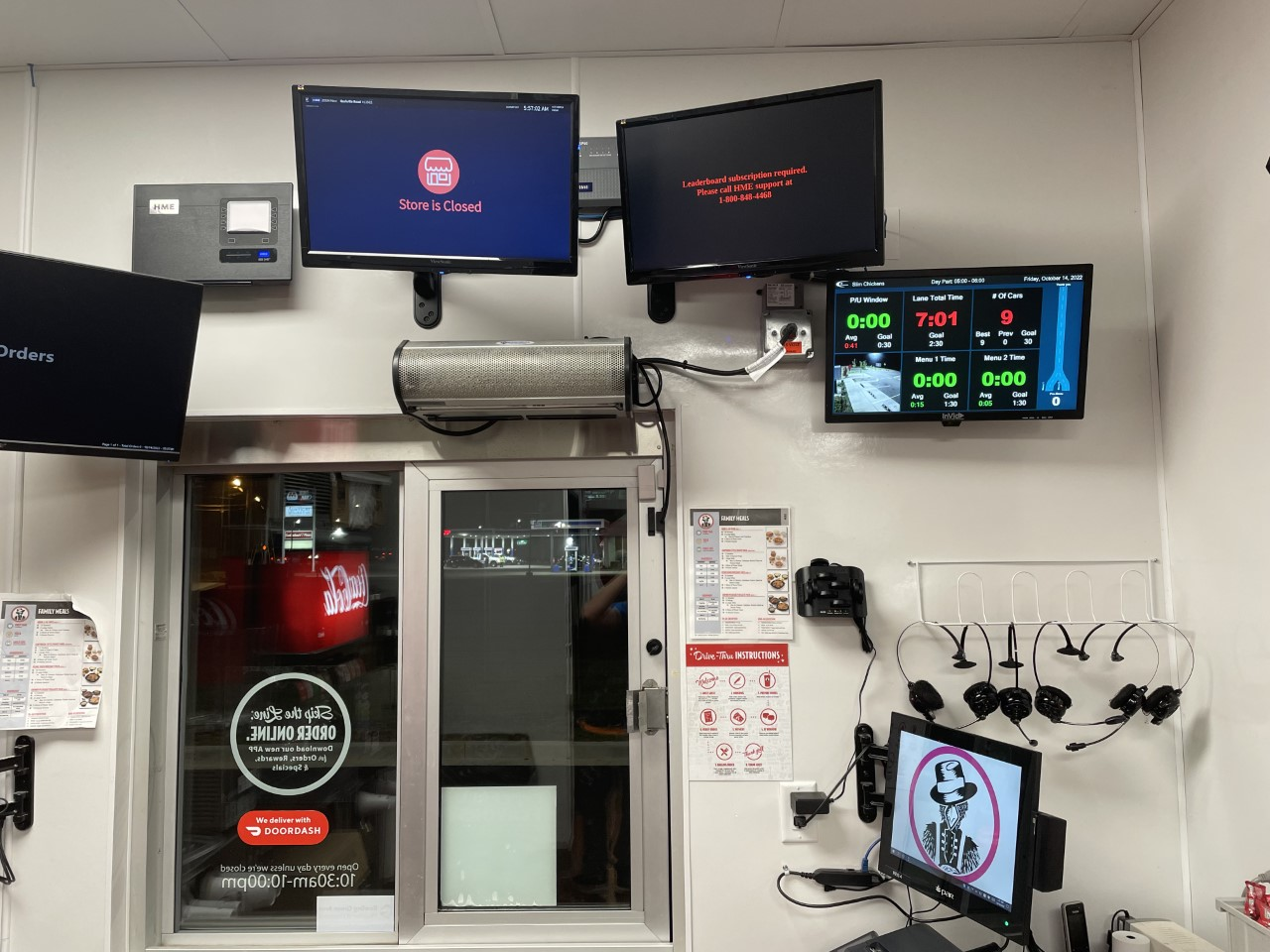 Drive-thru
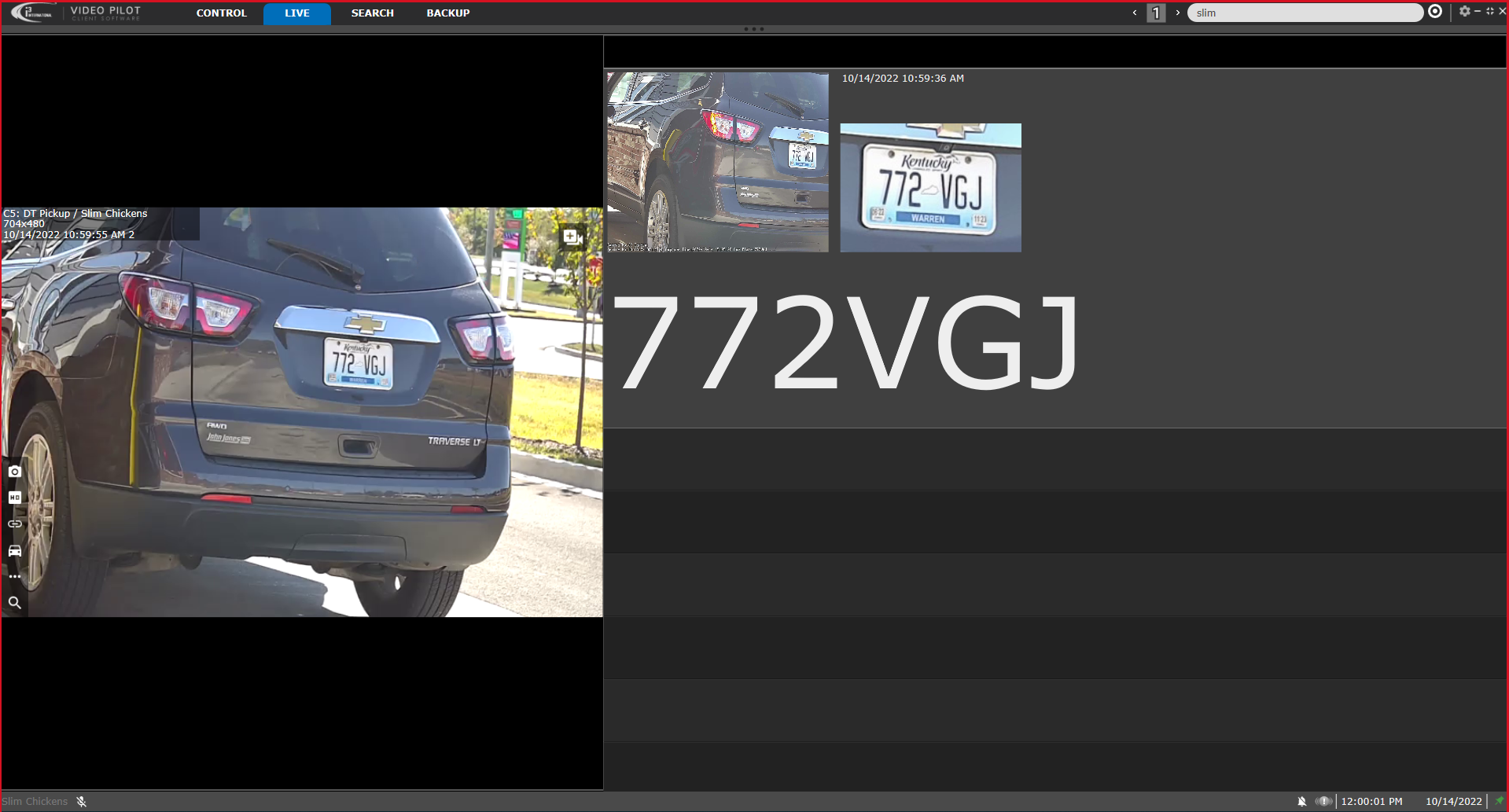 Repeat customer
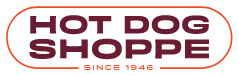 Case Study
Velocity Timer  Solution
One of the busiest Hot Dog chains in North America
Servicing 300-1000 cars a day
Y-lane with pick-up widow and pay-window
22 cameras with LPR and 360 technology
3 public view monitors: Drive-thru, Leaderboard, and Manager office
Full speed of service tracking outside, front-of-house and back of house
Challenges
Conventional drive-thru timer did not give the operator real time actionable data
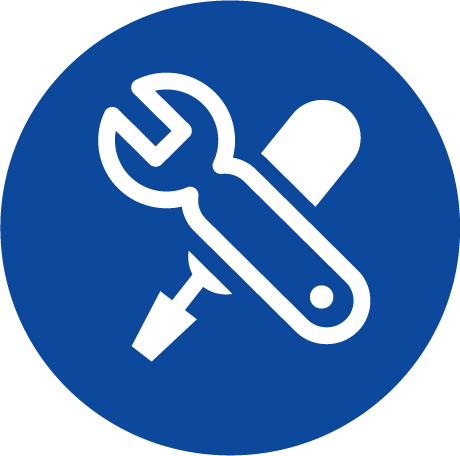 Customer Quote /Benefits
Wanted to track speed of service throughout the store: drive-thru, curbside, in-store and online.
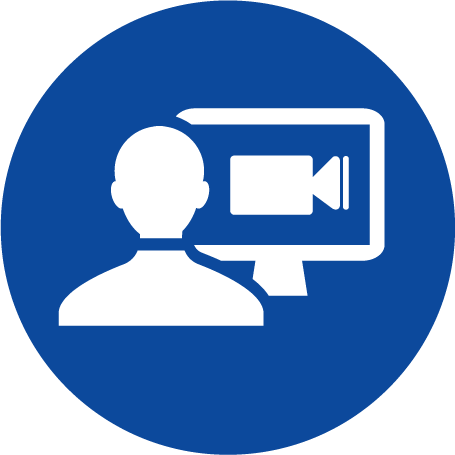 “Drive-thru technology has not changed in the 20 years that I have been working in the  QSR segments.  We can service as many as  1000 cars  over the weekend and having a solution that can track our team members’ performance in this environment is critical.  i3’s Velocity timer has given our very busy location new insights into how we can improve our speed-of-service.   Not only does this timer measure our service time  at the drive-thru but the Ai technology helps us understand customer traffic inside our store as well.  This actionable data is sent to multiple monitors inside our restaurant to help our staff deliver better customer service. 

My only wish is that I had this technology 20 years earlier.”
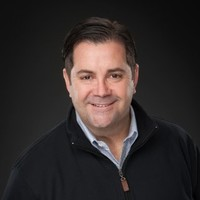 Wanted to integrate drive-thru with Ai, camera system, LPR and  POS data to allow managers and staff to provide consistent service.
Greg Vojnovic  
Chief Executive Officer Hot Dog Shoppe
Needed an integrated system that would help them get a edge on the competition.
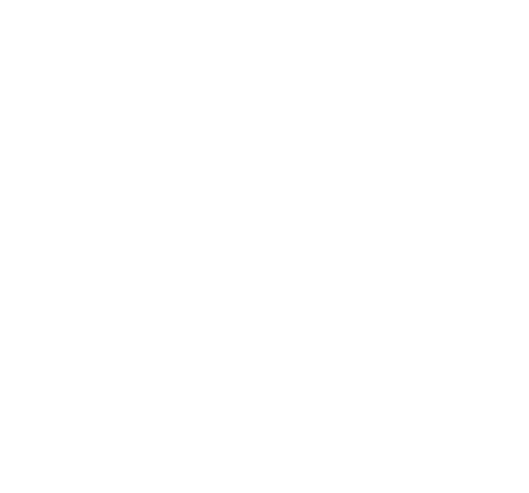 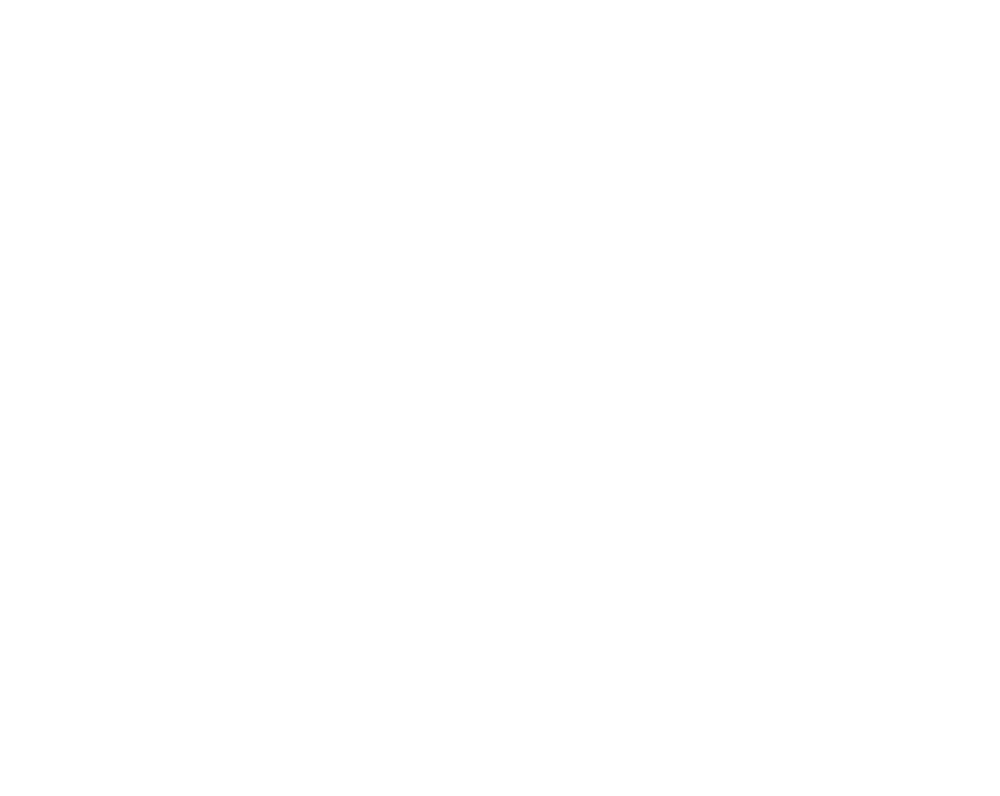 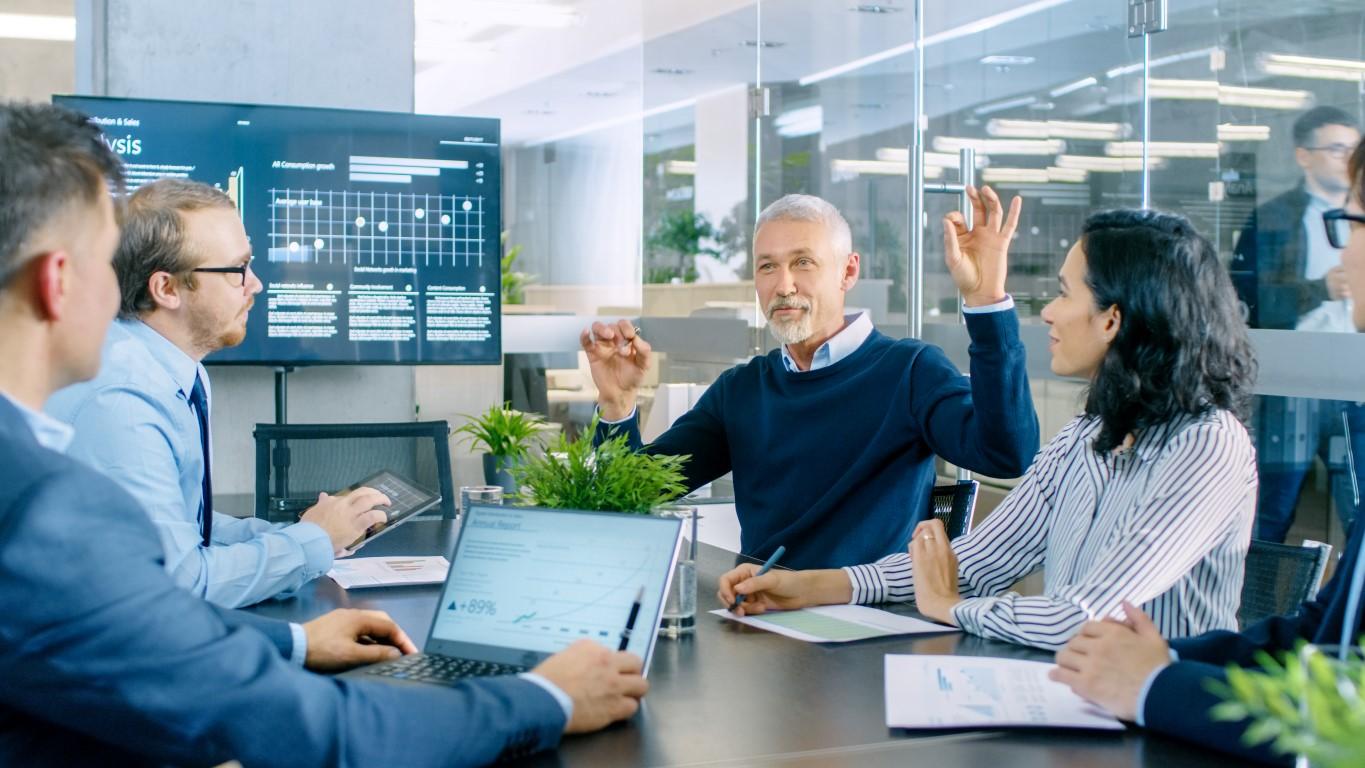 Initial Pitch
“Hi (first name of potential customer) ….My name is XYZ and our company has been working with many “QSR-name drop” like Wendy’s, Tim Hortons, Bojangles, BK, Popeye to help reduce service time at the drive-thru and in-store utilizing video analytics.  This technology can be bolted onto your existing HD cameras.  Would you have some time to set up a meeting with a subject matter expert to share some of that info with you?”
Typical Decision Makers
COO, CTO, CIO,  IT, Digital transformation Manager or Facility managers
Franchise Owner, DM, Operation manager
Sales Tips
Go after the smaller QSR brands or brands that have not standardized on a timer
Ask pointed Discovery questions besides BANT:
Does your drive-thru timer  integrate with your POS?
Does your drive thru timer measure repeat customers? 
Do you measure speed of service at your counter?
Leverage the drive thru timer to get additional video business
Ask for referrals
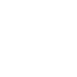 Typical Influencers 
District Manager or General manager
Ops/facility manager
Franchise Board, Investor Groups or Advisory Groups
Large franchisee owner group
Consultants and Secondary Vendors (POS companies)
Industry groups/sites: QSR magazine, Murtec, RLC
Drive-Thru Timer - FAQs
Name four of the on-site components of a drive-thru timer solution?
What are the methods that speed of service can be tracked with an i3 solution?
Can I run the Velocity timer in parallel with any existing timers QSRs may have?
Who should you prospect for drive through timers?
What is the pricing model?
Will we support a POC? Maximum length?
Will QSRs have to make any significant construction changes to implement this timer?
[Speaker Notes: Ground loop, velocity idle relay hardware, media server, monitors, speakers, LPR cameras
Drive-thru timer, Cameras (POS Exception wrong choice)
Yes
Large Brands - RBI (NO), New and upcoming brands (yes) Casual dining (yes)
Hardware and cloud fee
Yes (between 90-120 days) /No
No]
Why i3 for QSR
Bolt-on or take over
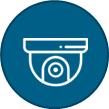 Integration with drive-thru timer
Strong commitment to the partnership
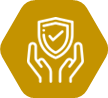 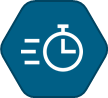 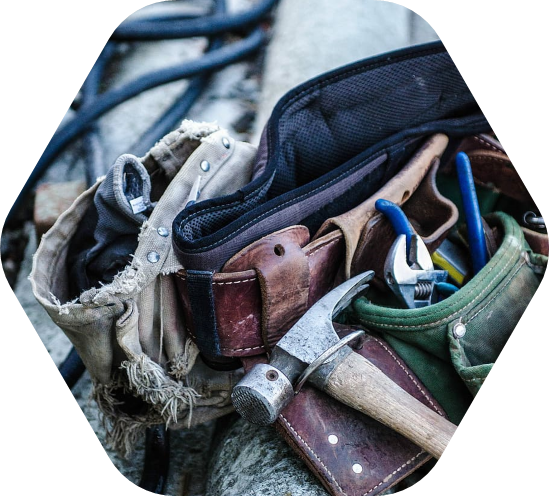 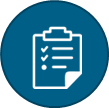 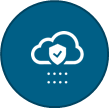 Complete turn key solution
Cloud Video & storage
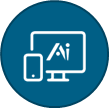 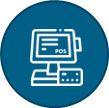 Powerful Smart exception reporting
Applicable Ai solutions
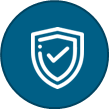 Interface C3 Integration (Jan 2023)